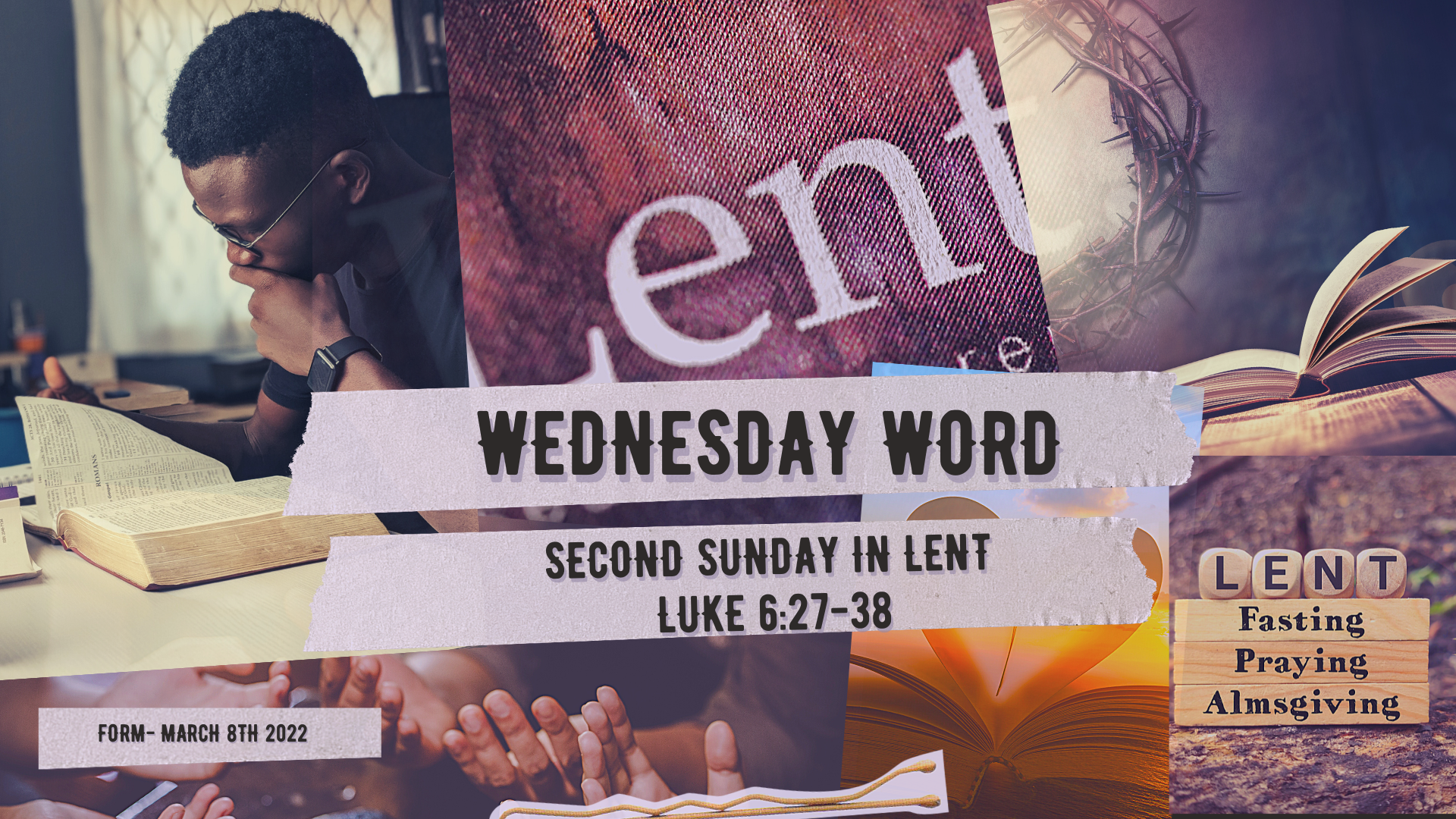 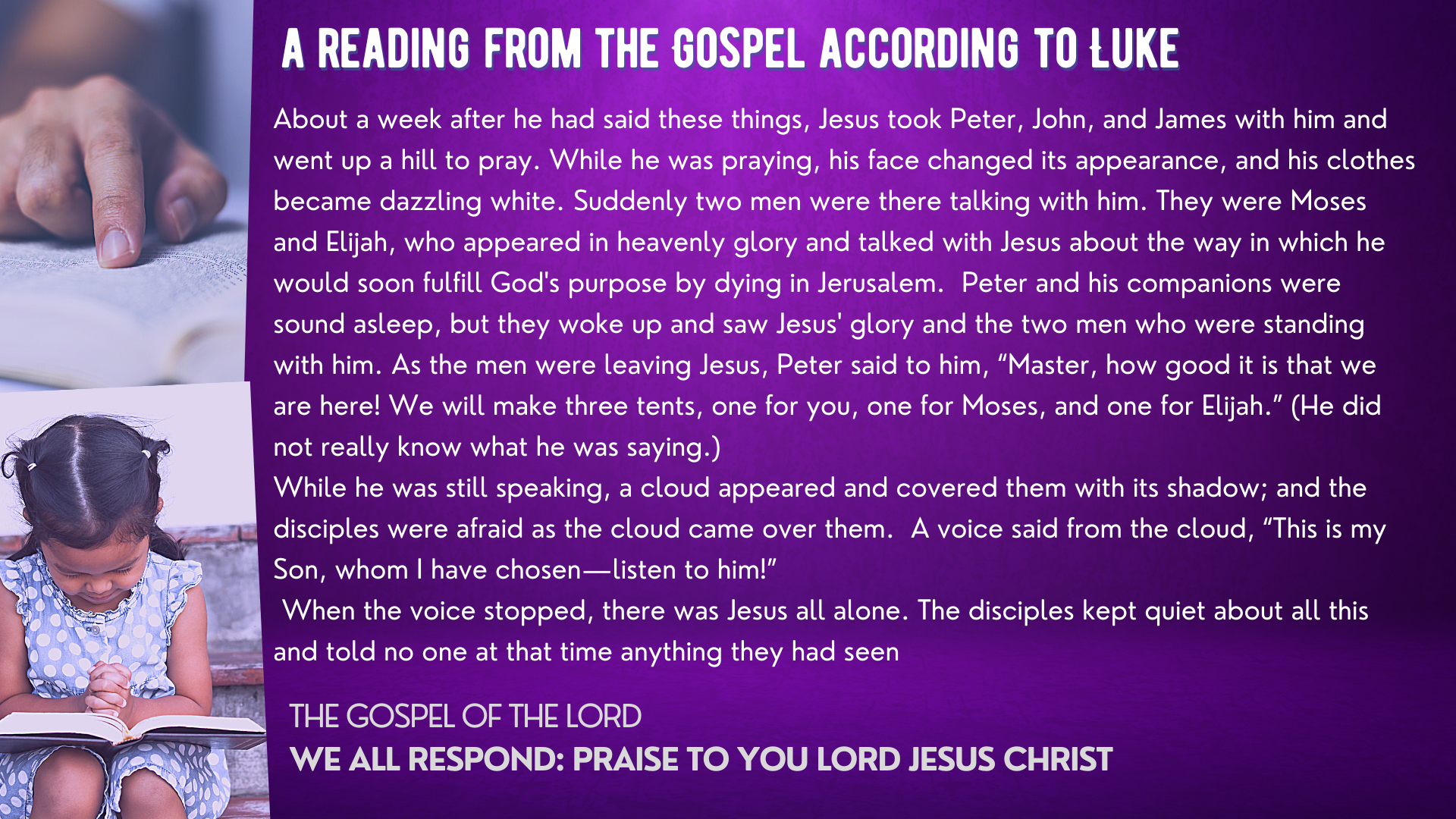 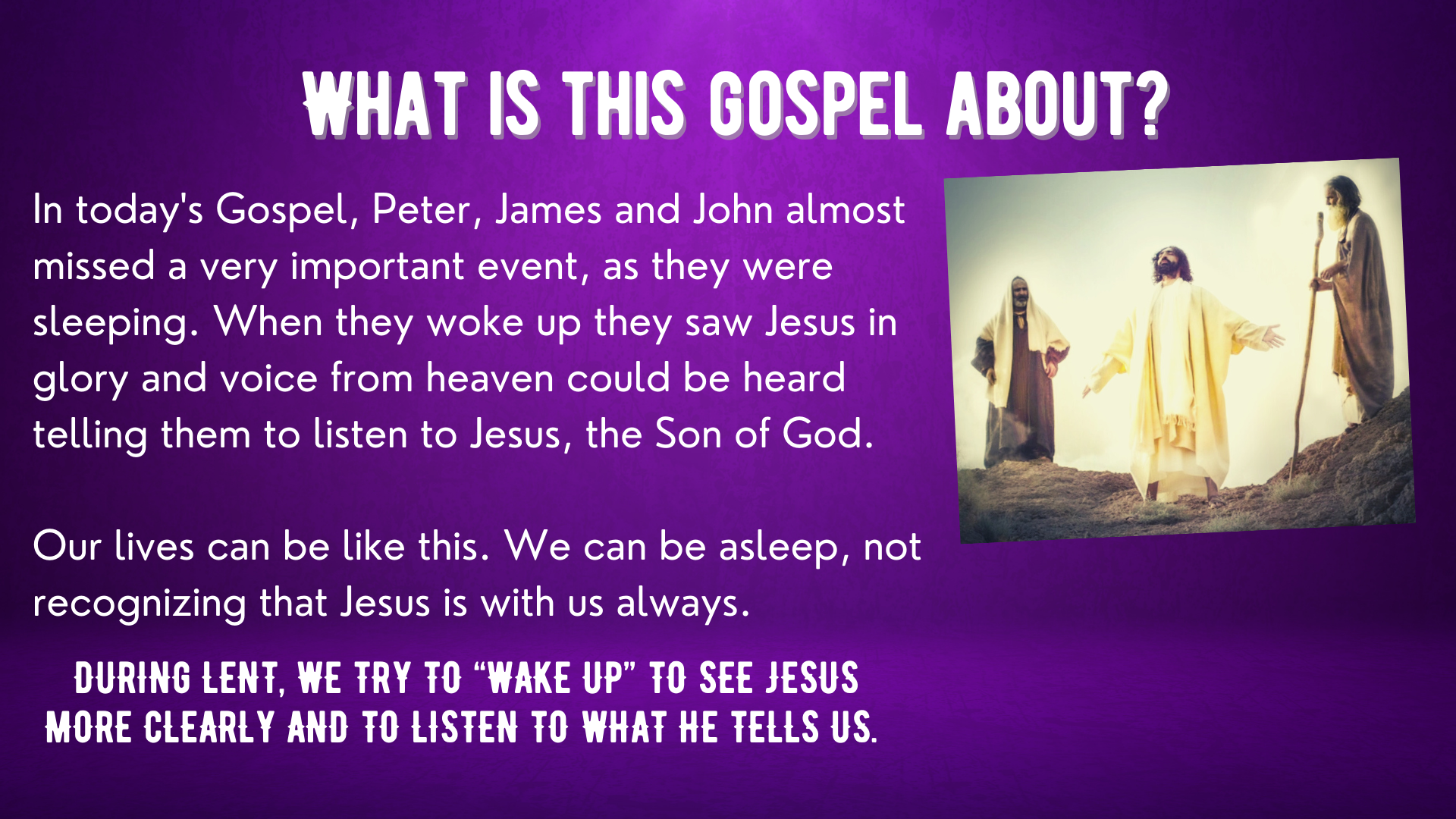 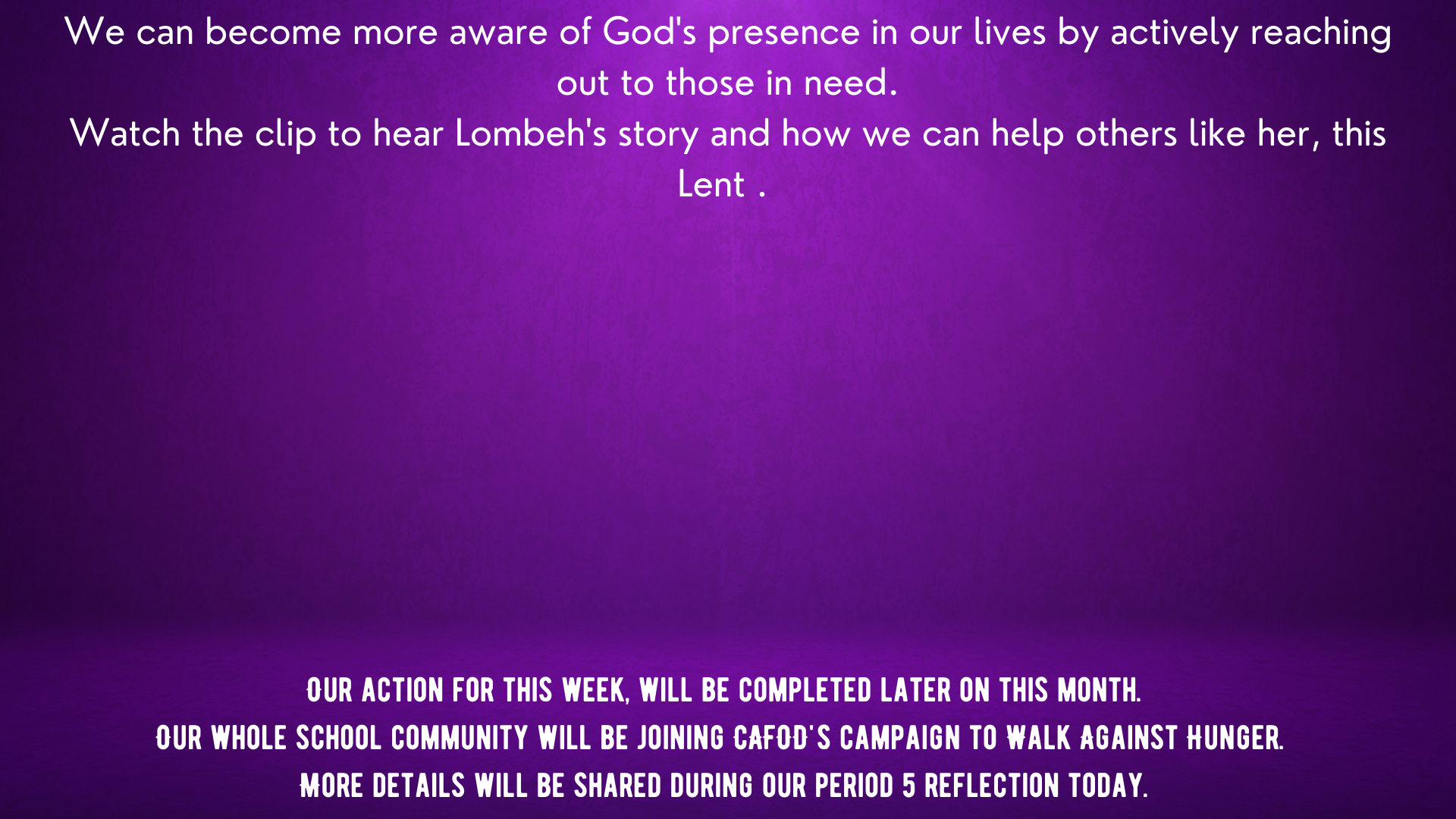 https://www.youtube.com/watch?v=wucfZsFU5LA
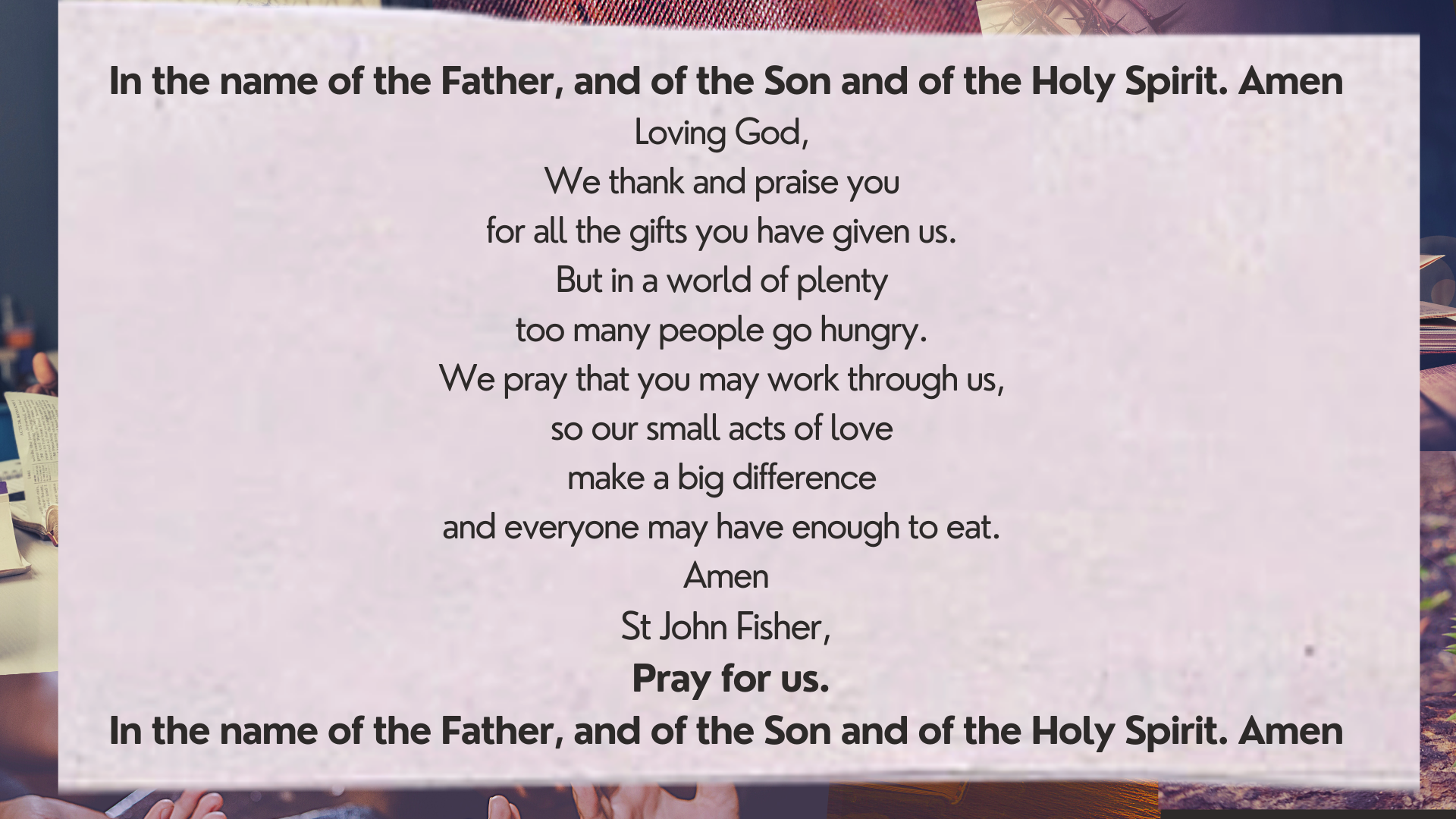